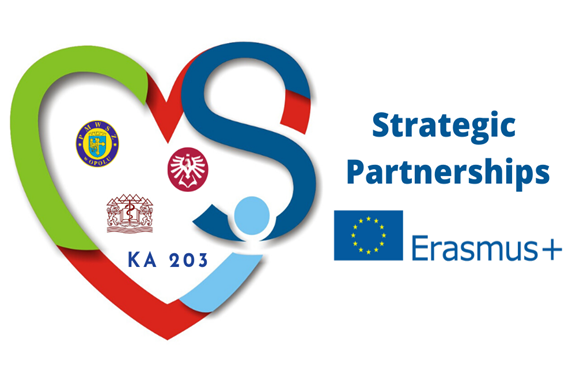 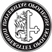 Współpraca i komunikowanie się w zespole interdyscyplinarnym
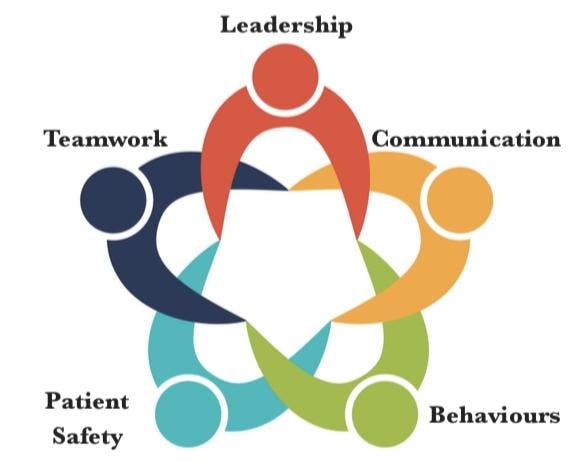 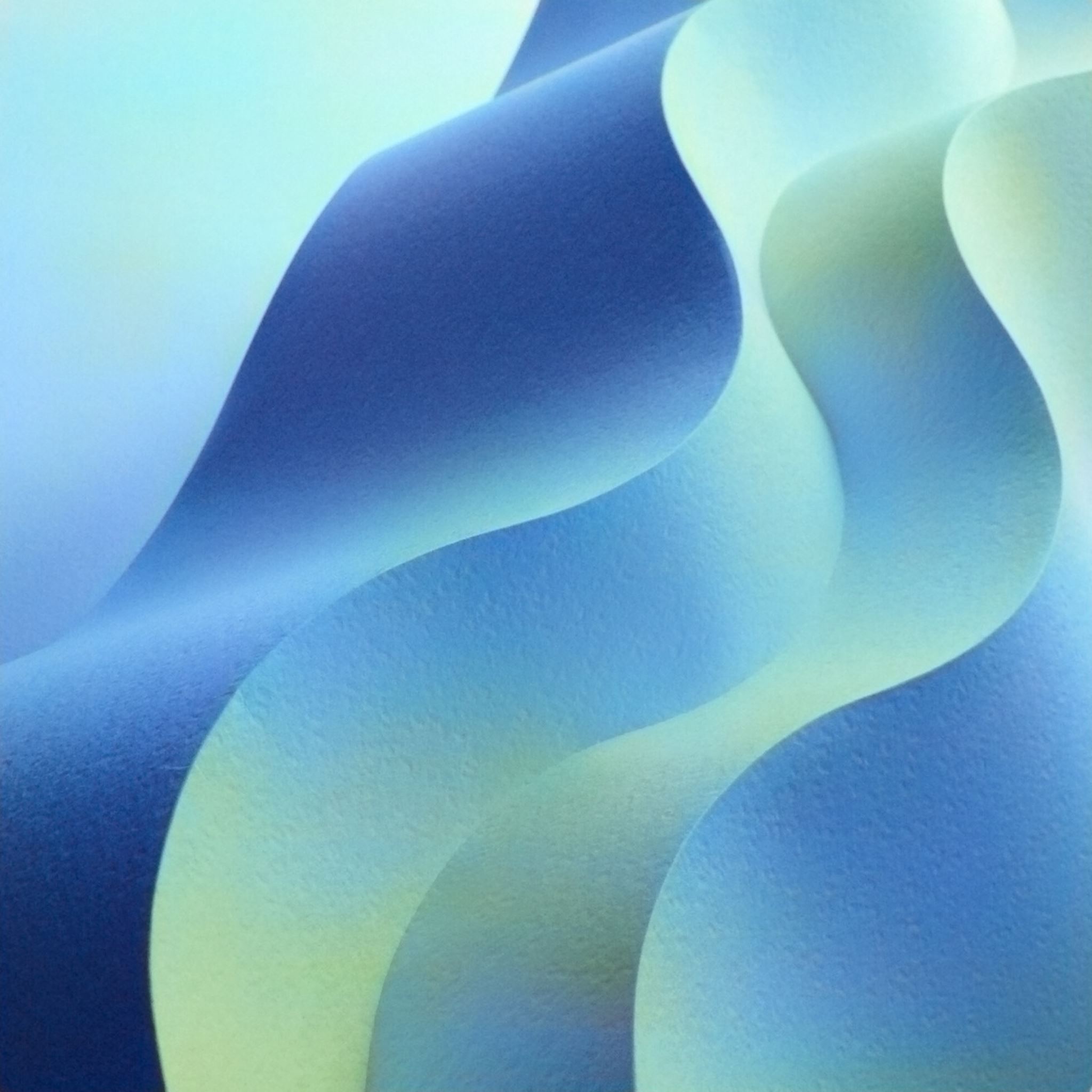 Praca zespołowa
Współpraca i komunikacja w zespole interdyscyplinarnym
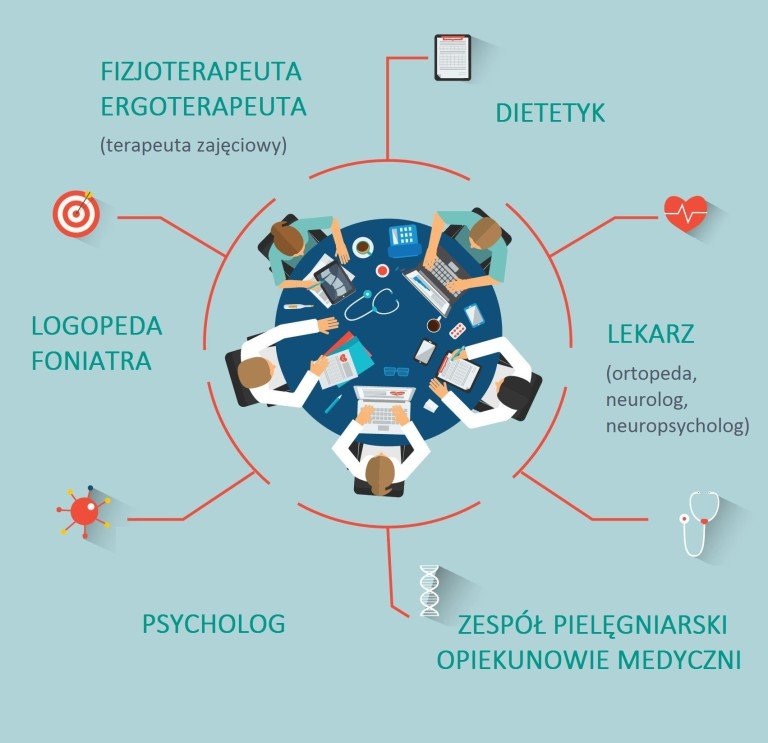 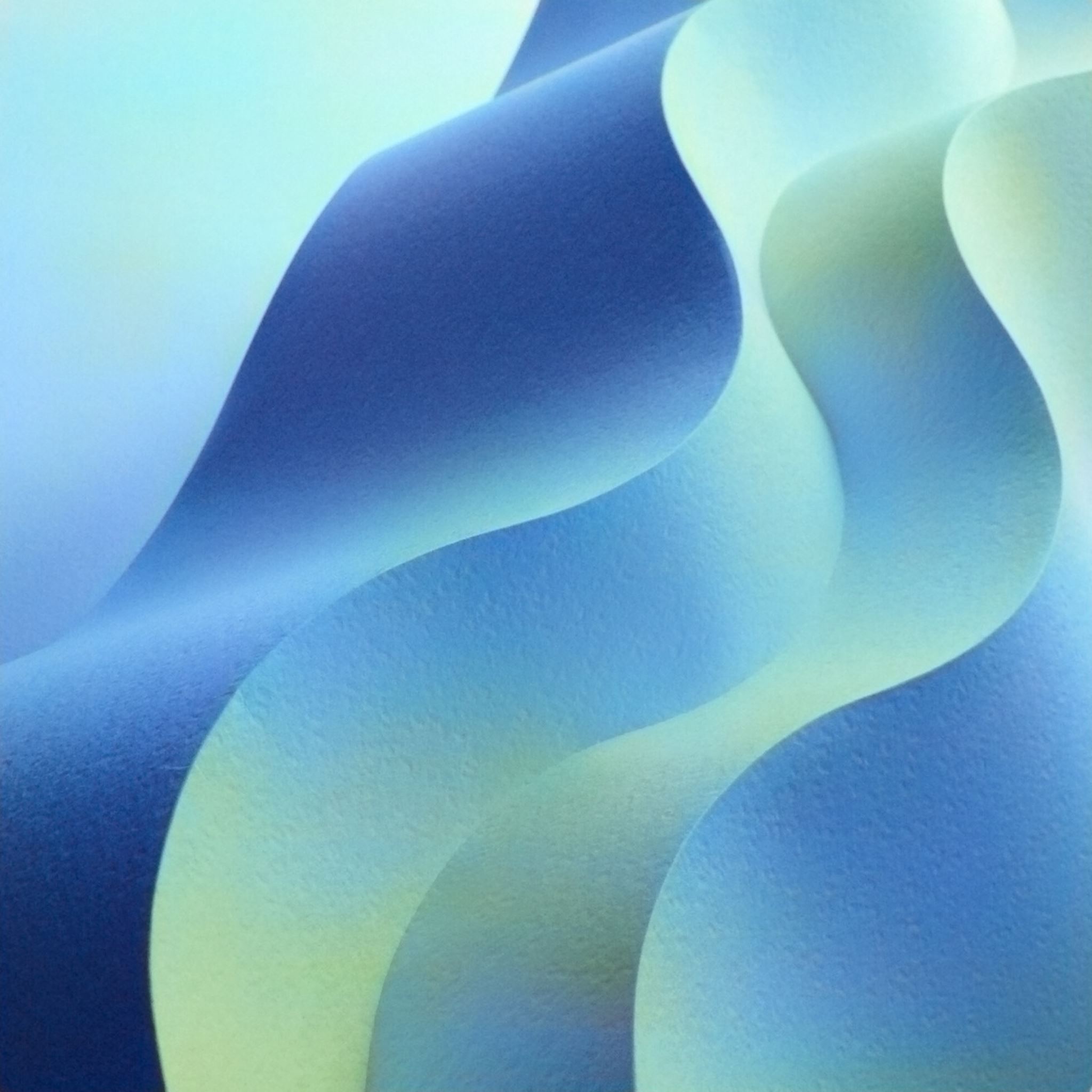 Dlaczego komunikacja jest ważna !!!
Współpraca i komunikacja w zespole interdyscyplinarnym
Słaba komunikacja przyczynia się do niepowodzeń w pracy zespołowej, błędów, błędnej diagnozy i niewłaściwego leczenia
 Brak współpracy i skutecznej komunikacji może odpowiadać za 70% obecnie zgłaszanych zdarzeń niepożądanych
 Błędy komunikacji są jedną z najczęściej wymienianych przyczyn skarg dotyczących systemu opieki zdrowotnej
Słaba komunikacja i nieprawidłowości w przekazywaniu informacji może prowadzić do coraz większej liczby readmisji
 Słabe i/lub opóźnione przekazywanie informacji może mieć wpływ na jakość opieki i terminowość leczenia
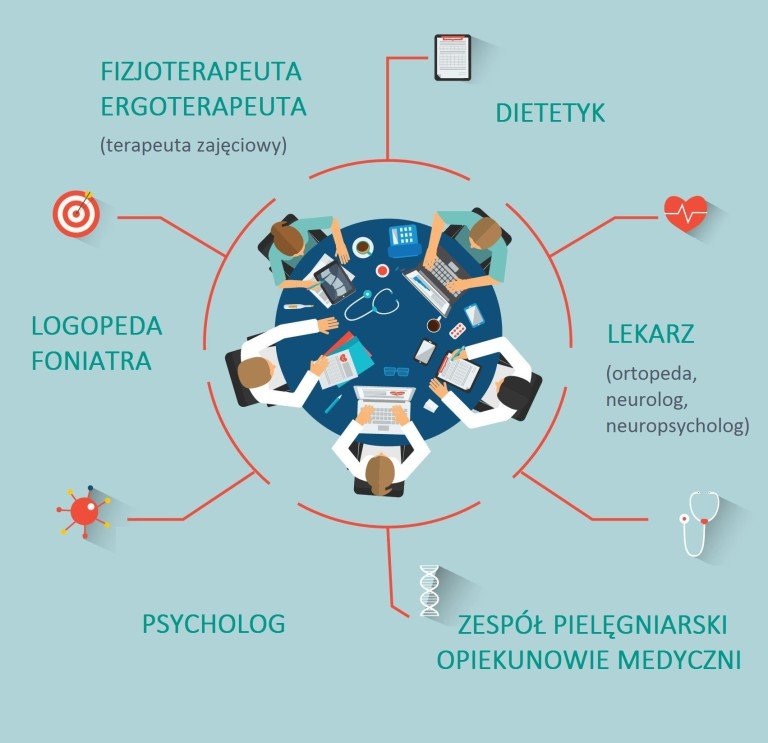 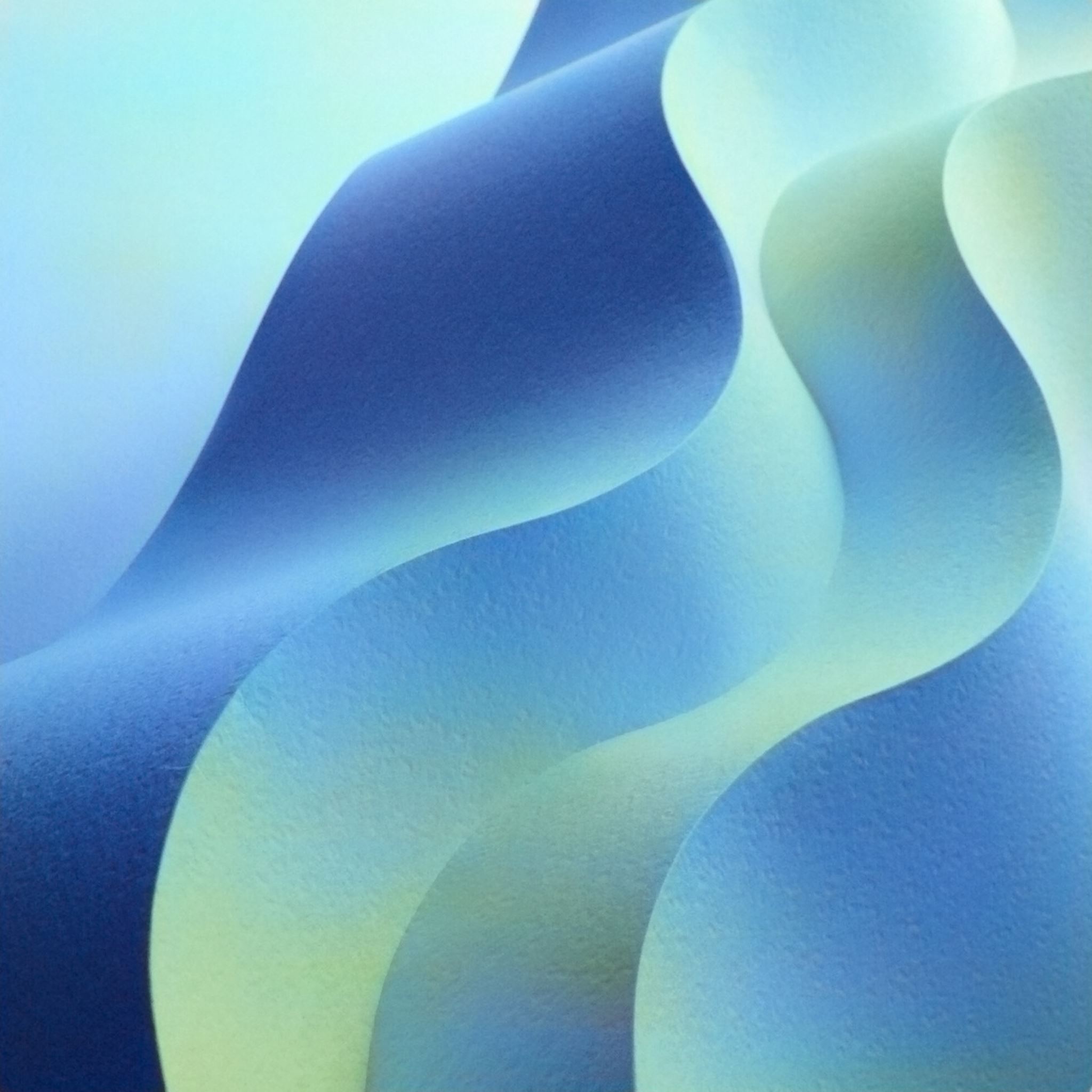 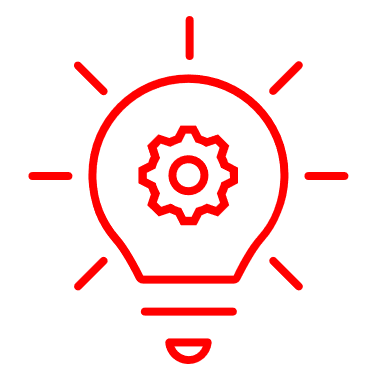 Pamiętaj !!!
Skuteczna praca zespołowa i efektywna komunikacja mają kluczowe znaczenie dla bezpiecznego funkcjonowania w złożonych i dynamicznych sytuacjach, takich jak opieka zdrowotna 

 Dobra komunikacja umożliwia zespołom interdyscyplinarnym współpracę w celu poruszania się po konkurencyjnych priorytetach, przezwyciężania problemów związanych z czynnikami ludzkimi i zmniejszania ryzyka błędu 

 Sprawna komunikacja poprawia wyniki pacjentów poprzez poprawę możliwości diagnostycznych i prognostycznych pracowników służby zdrowia
Współpraca i komunikacja w zespole interdyscyplinarnym
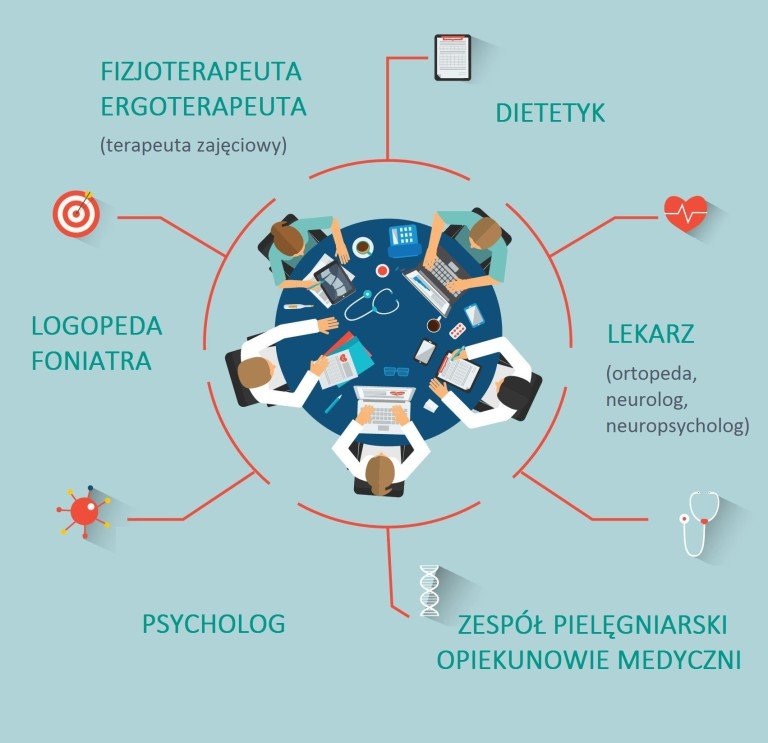 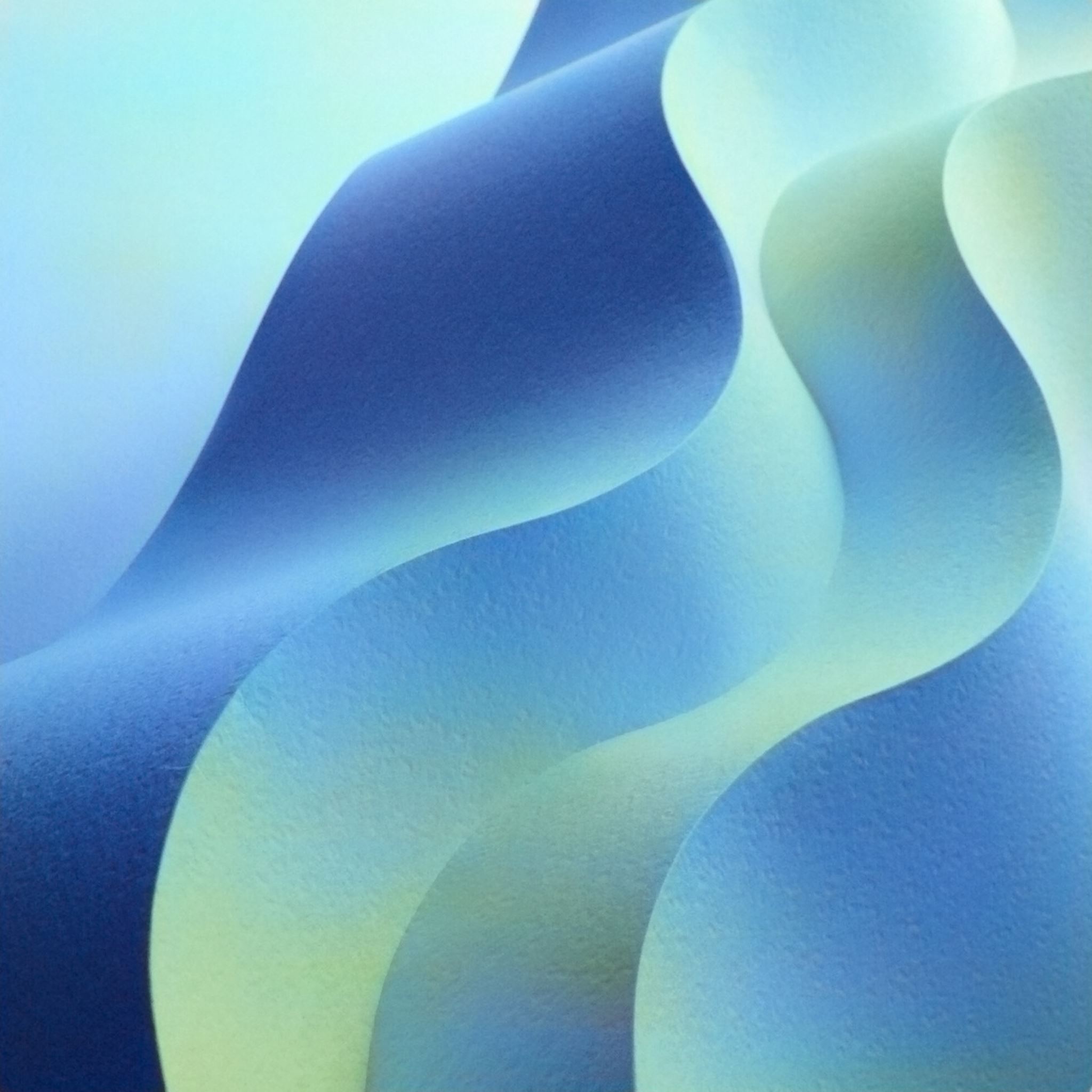 Co możemy zrobić?
Wspólne zajęcia dla studentów wydziału lekarskiego, pielęgniarstwa, położnictwa, ratownictwa medycznego czy fizjoterapii umożliwiają opanowanie umiejętności sprawnego dzielenia się wiedzą i własnym doświadczeniem, a także uczenia się skutecznej komunikacji w zespole interdyscyplinarnym
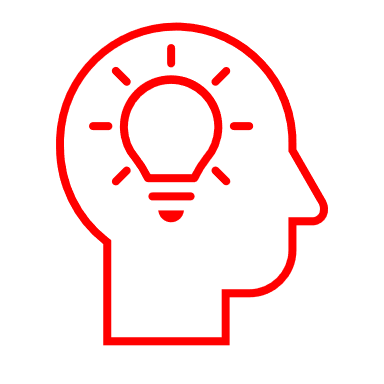 Współpraca i komunikacja w zespole interdyscyplinarnym
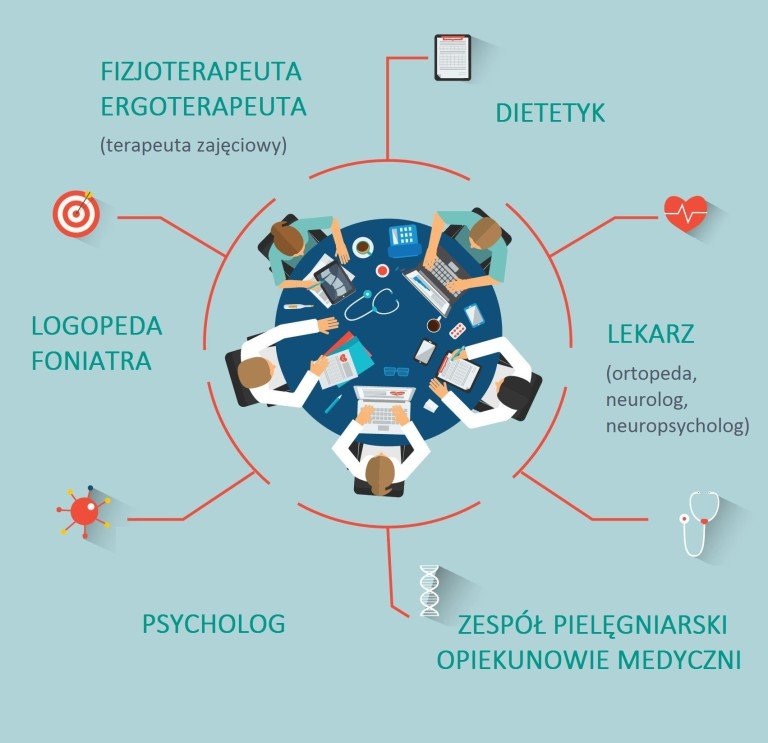 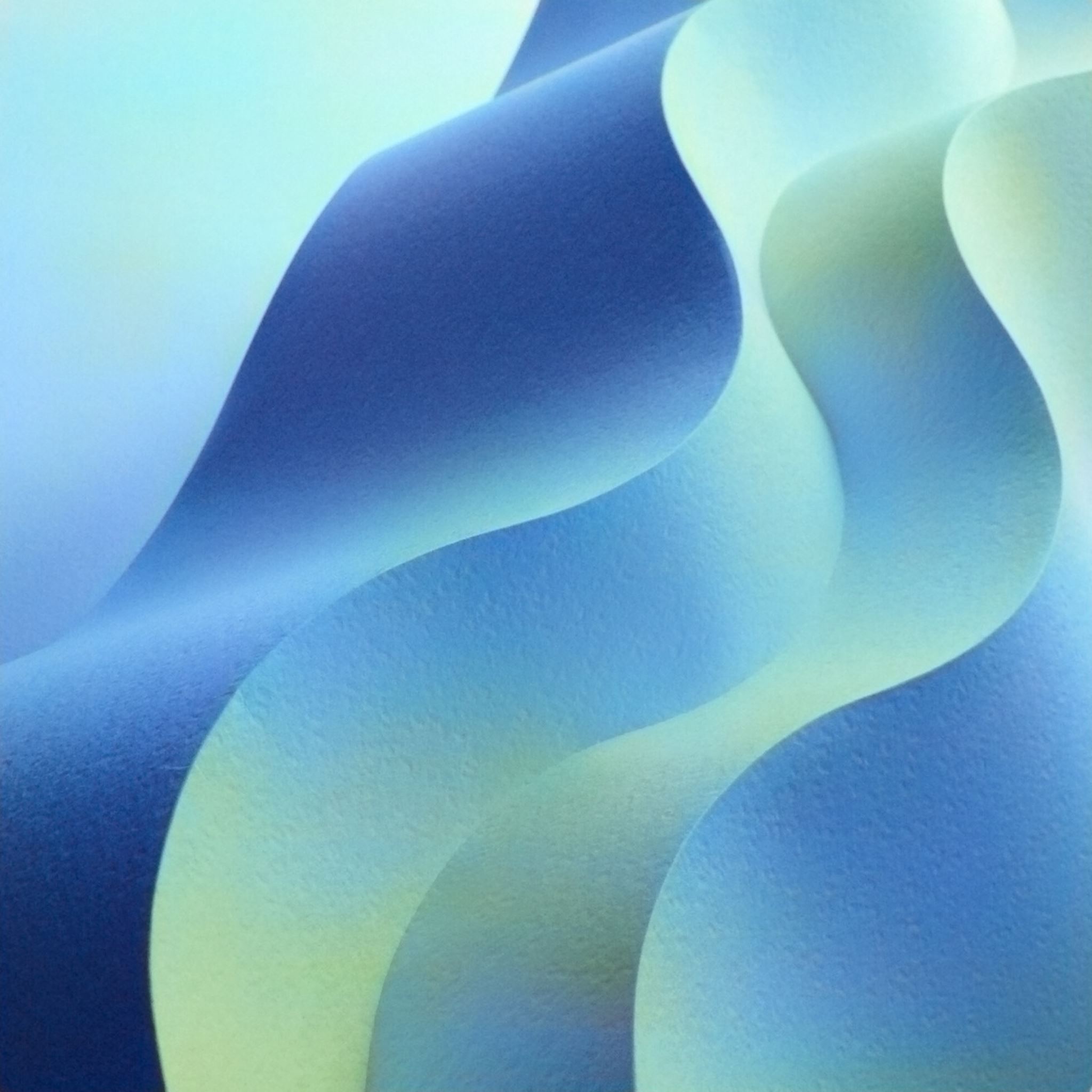 Co możemy zrobić?
Edukacja, szczególnie w warunkach symulacji medycznej wysokiej wierności zapewnia możliwość uczenia się współpracy i skutecznej komunikacji w zespole interdyscyplinarnym
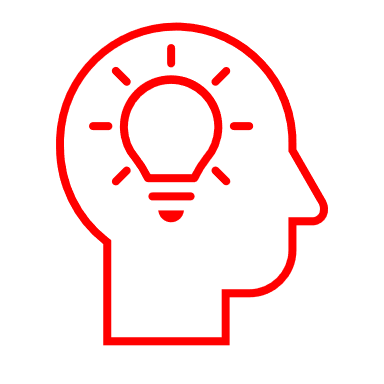 Współpraca i komunikacja w zespole interdyscyplinarnym
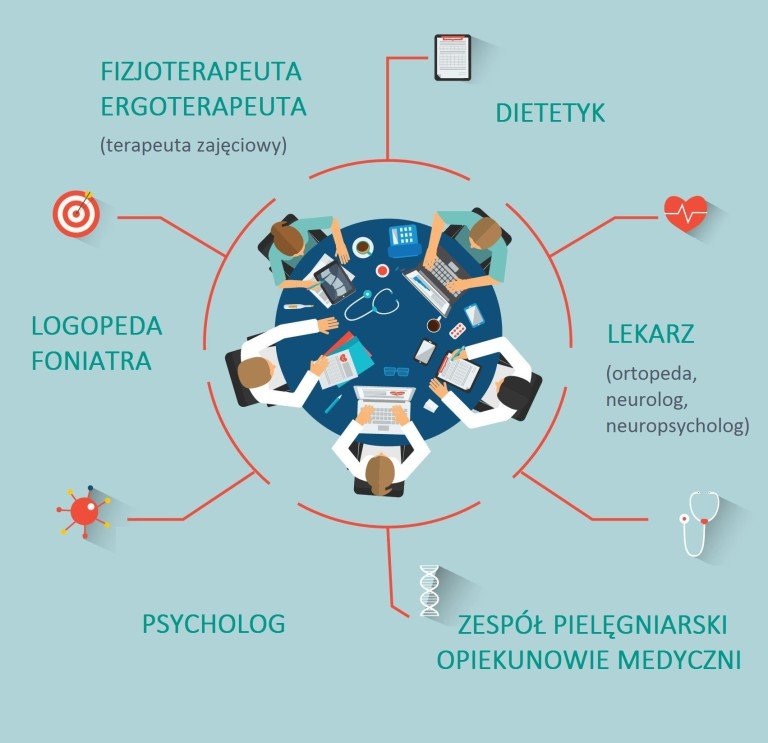 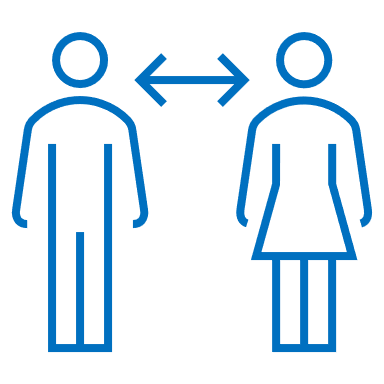 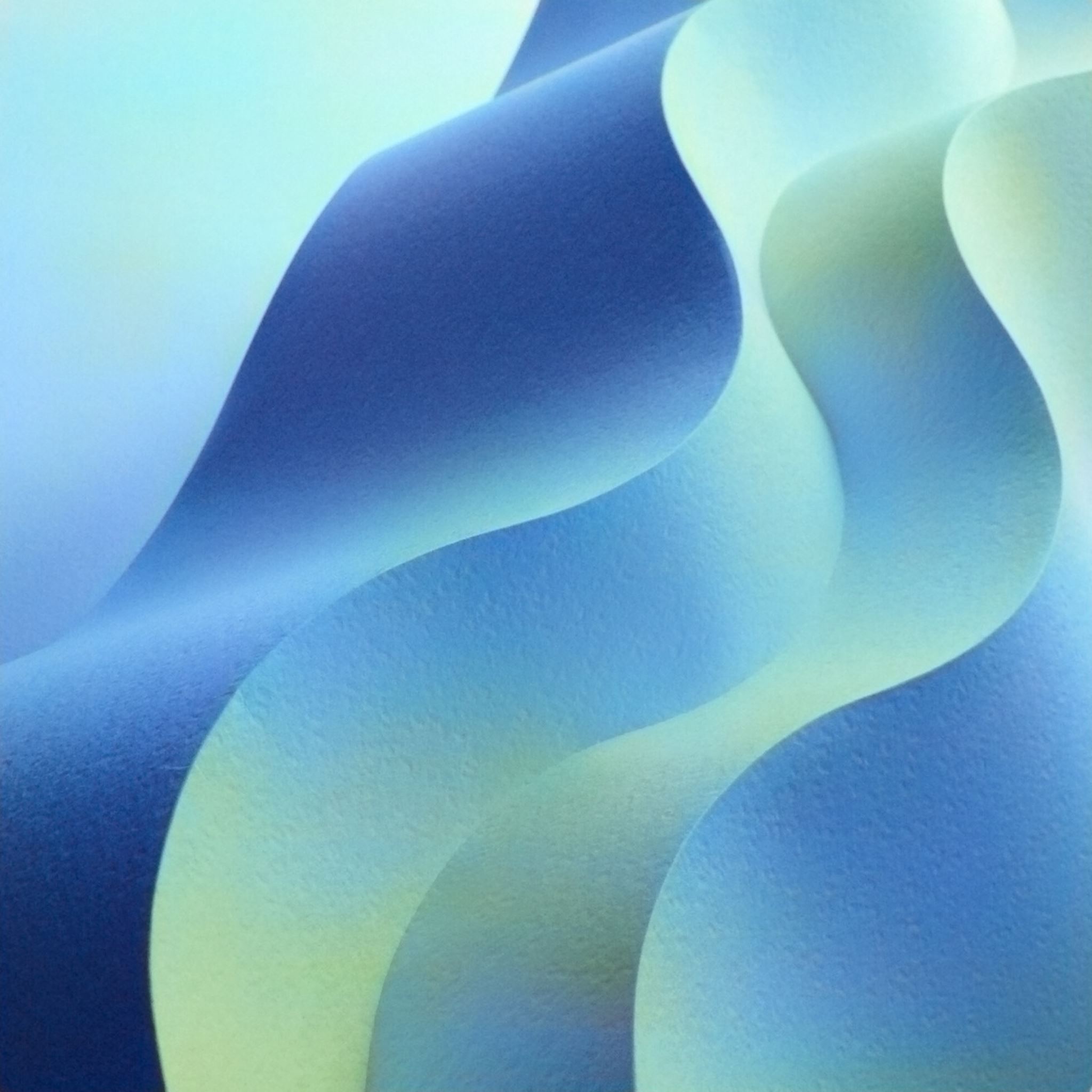 Edukacja, szczególnie w warunkach symulacji medycznej wysokiej wierności !!!
Współpraca i komunikacja w zespole interdyscyplinarnym
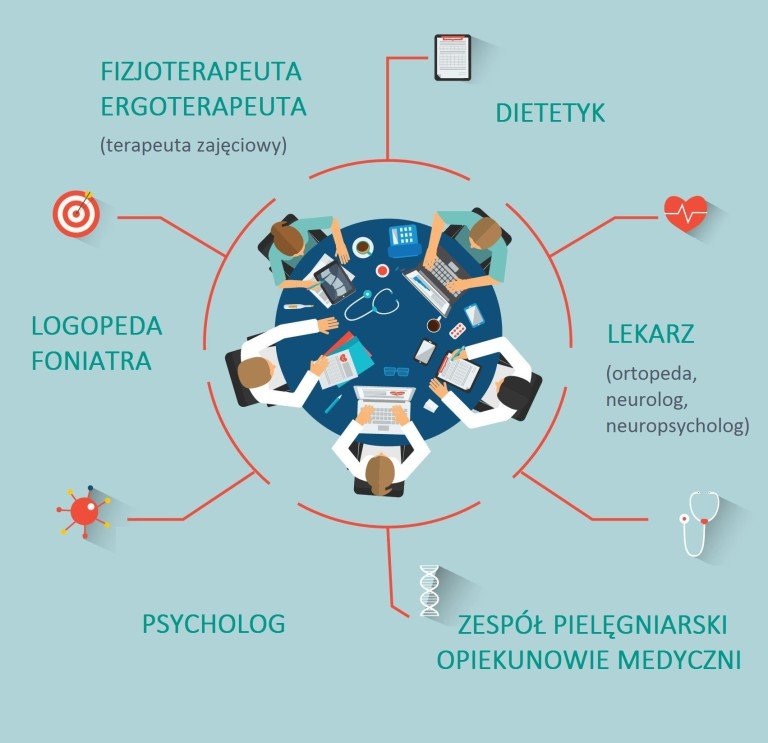